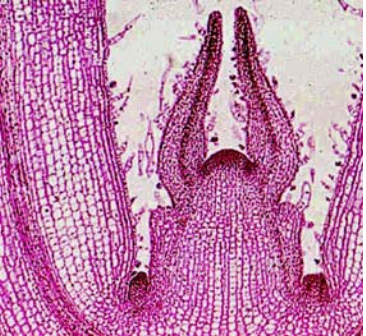 Mô phân sinh chồi  ngọn